Как рассчитывается ВВП методом производства
Астана 2024
Методология
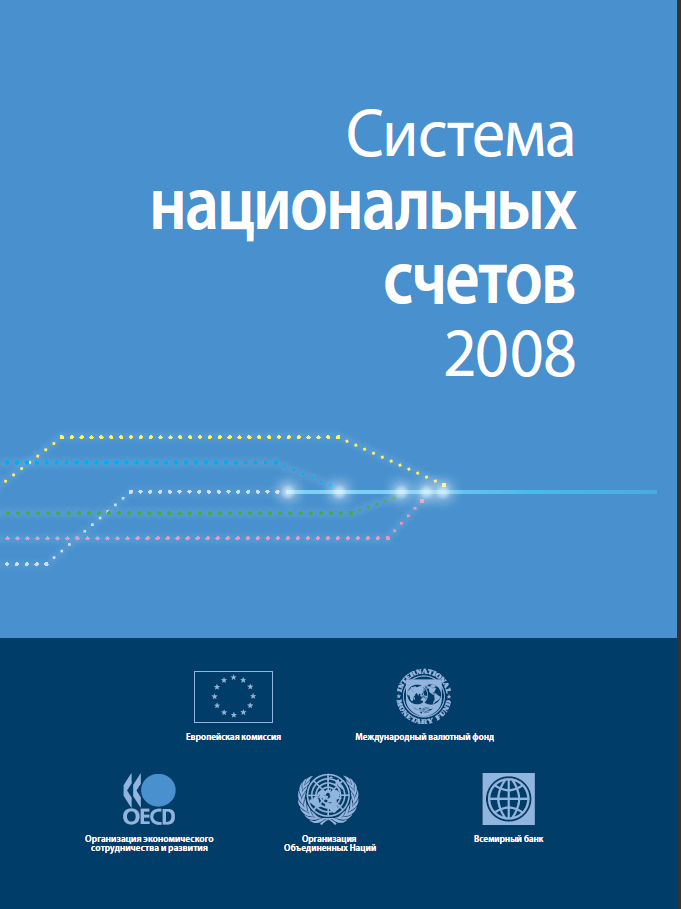 Разработчики:
 Европейская комиссия
 Международный валютный фонд
 Организация экономического сотрудничества и развития
 Организация Объединенных Наций 
 Всемирный банк
Система национальных счетов (СНС) — это согласованный на международном уровне стандартный набор  рекомендаций по исчислению показателей экономической
деятельности в соответствии с четкими правилами ведения счетов и учета на макроуровне, основанными на принципах
экономической теории.
1
Валовой внутренний продукт
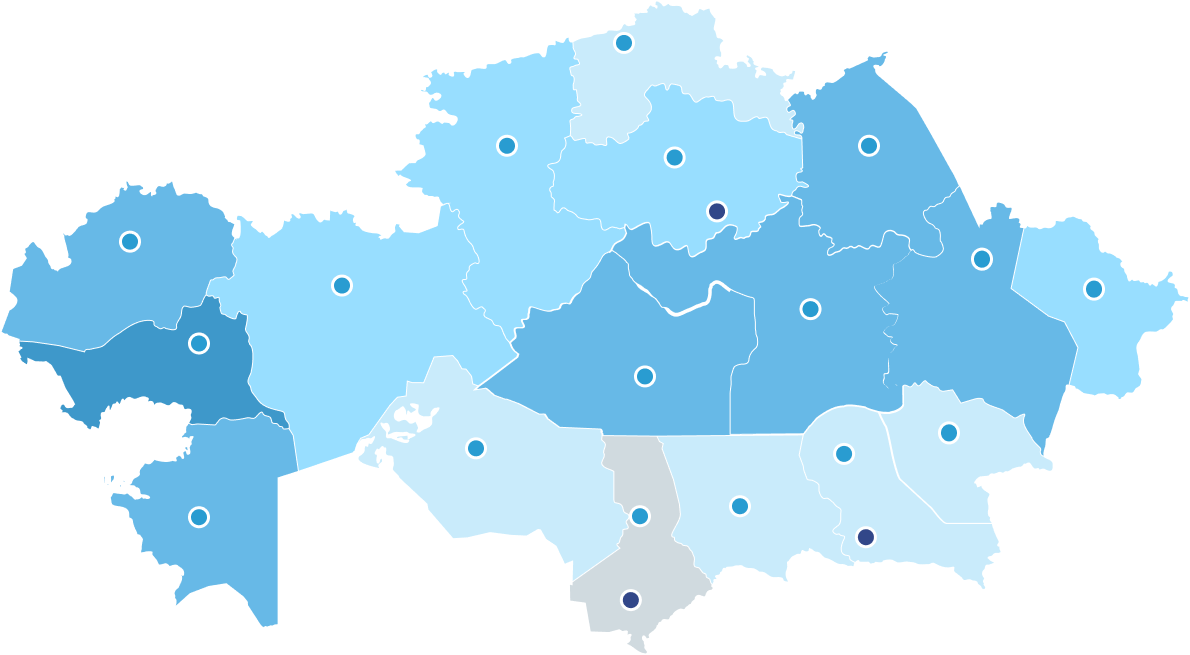 СКО
Костанайская
Павлодарская
Акмолинская
ВВП измеряет производство, осуществляемое всеми производителями  страны.
г. Астана
ЗКО
Абай
Актюбинская
ВКО
Г. АСТАНА
Карагандинская
Атырауская
Ұлытау
Жетісу
Кызылординская
Алматинская
Жамбылская
ВВП
ВДС
Налоги на продукты
Субсидии на продукты
Мангистауская
Туркестанская
г. Алматы
г. Шымкент
Г. АЛМАТЫ
млн. тенге
103 765 518,2
96 367 515,5
7 779 408,5
381 405,8
Единицы измерения ВВП:
млн. тенге,
млн. долларов США,
процент
Здесь и далее примеры на данных 2022 года
2
Валовая добавленная стоимость
ВДС – характеризует конечный результат производственной деятельности и представляет собой ценность, добавленную обработкой в данном производственном процессе
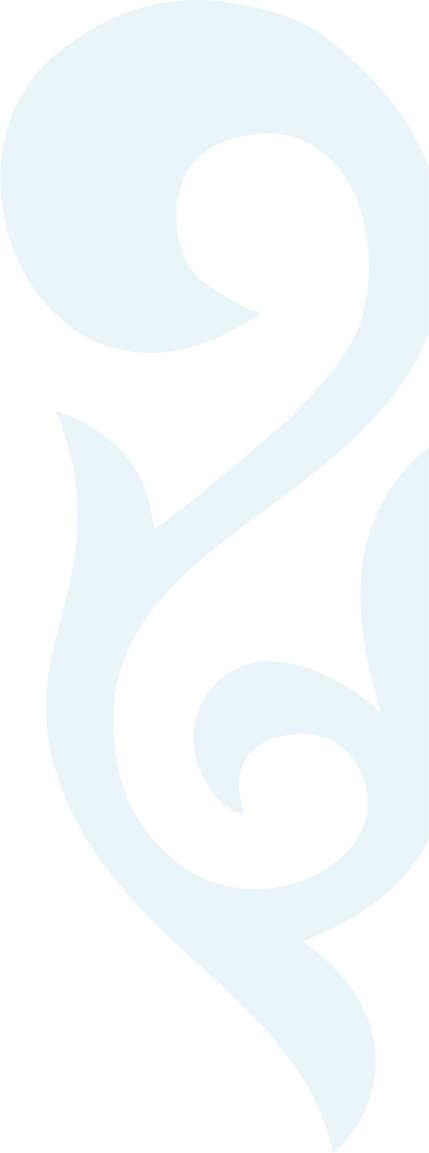 ВДС исчисляется на уровне отраслей как разность между выпуском товаров и услуг и промежуточным потреблением
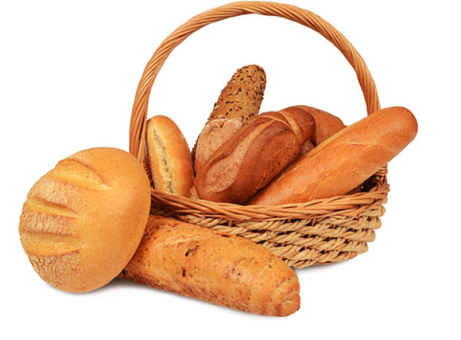 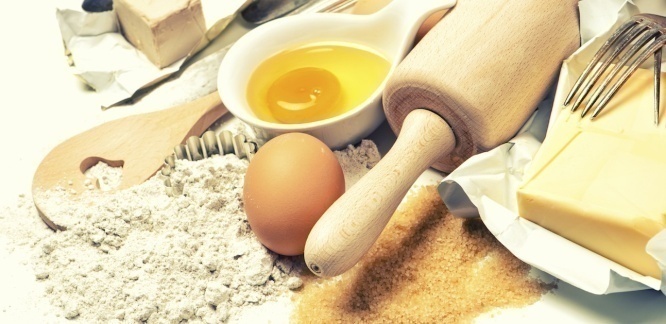 ВДС
Выпуск
Промежуточное потребление
Промежуточное потребление (ПП) включает стоимость товаров и услуг, потребленных в качестве затрат в процессе производства
Выпуск определяется как стоимость произведенных товаров и услуг
3
Валовая добавленная стоимость по отраслям экономики
млн.тенге
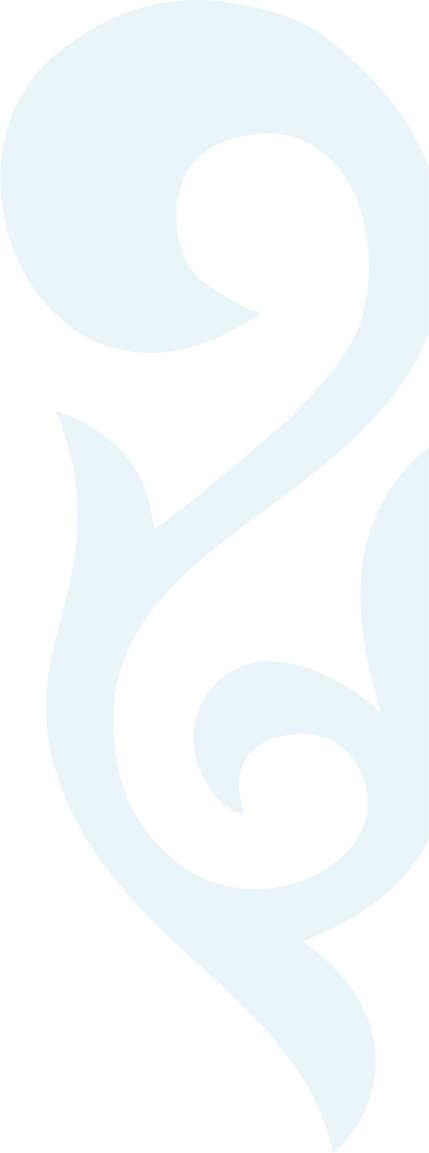 Отрасли
4
Что такое ИФО ВВП
Индекс физического объёма (ИФО) ВВП – один из важнейших макроэкономических показателей, характеризующий темп экономического роста за сравниваемые периоды.
Исчисляется как соотношение показателей ВВП в постоянных ценах, т.е. в ценах базисного периода
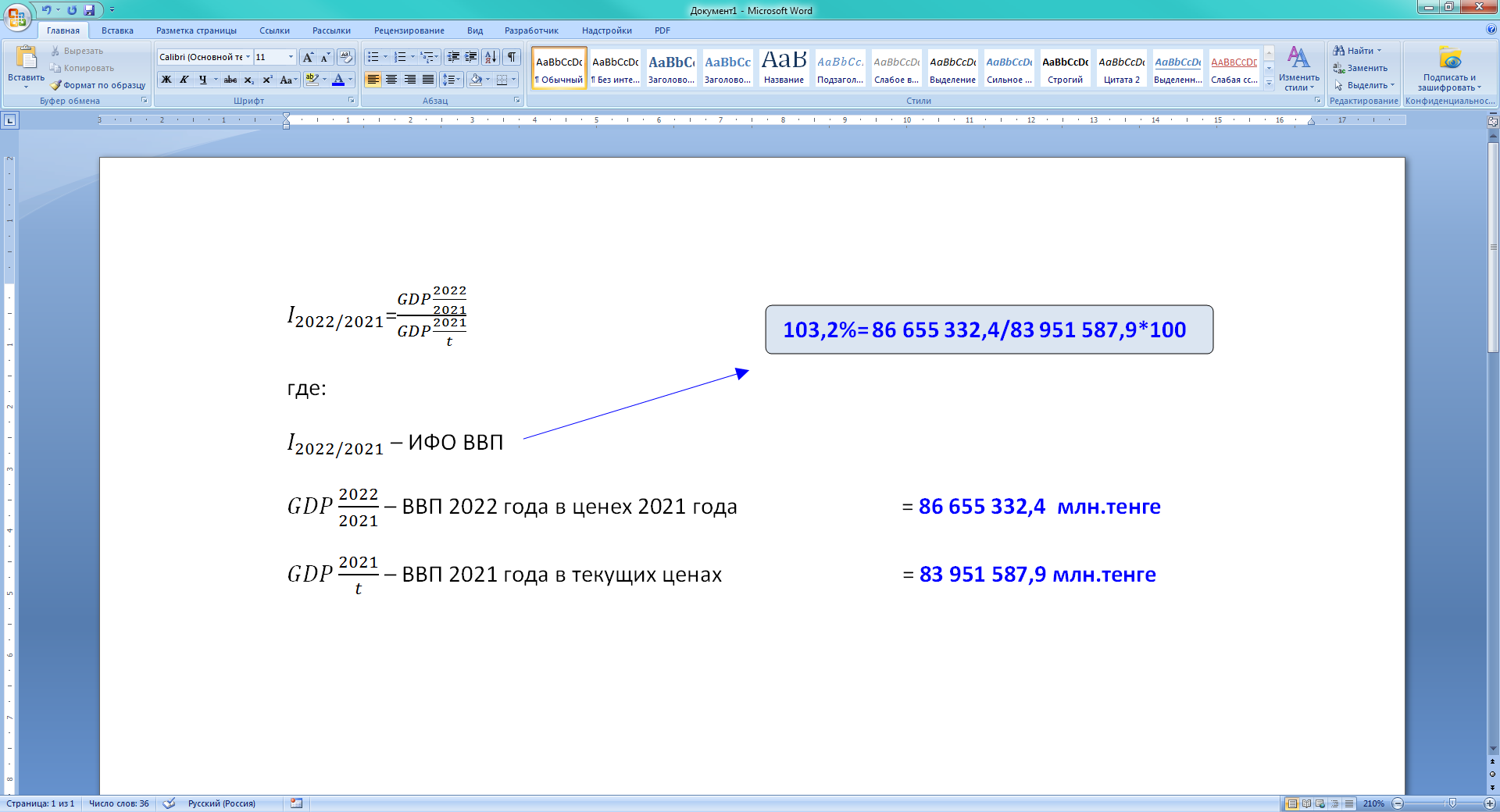 5
Источники данных
Респонденты
Административные источники
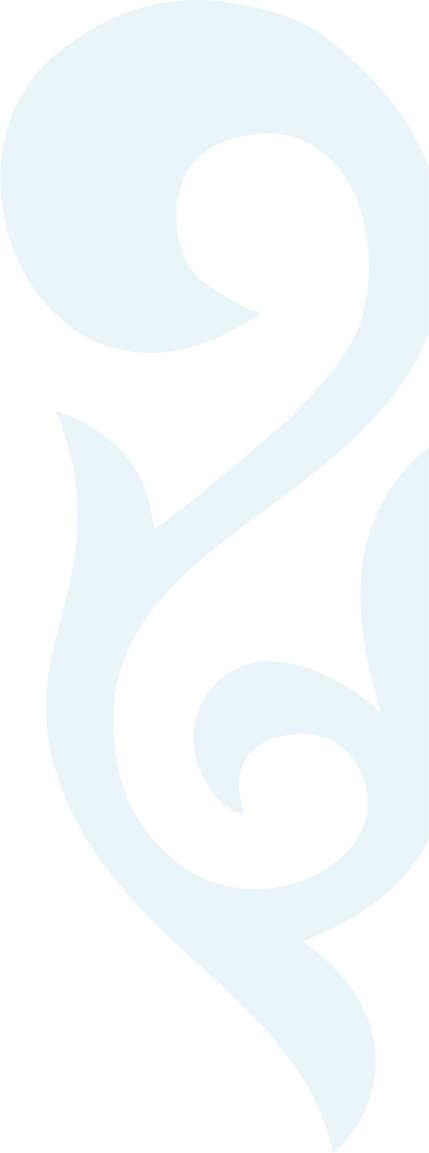 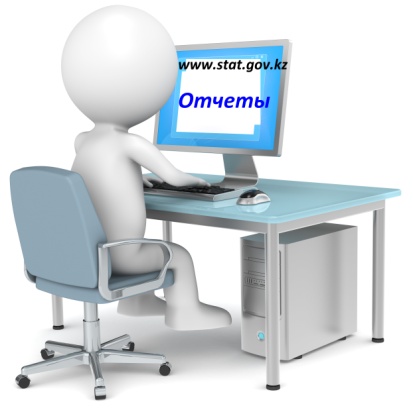 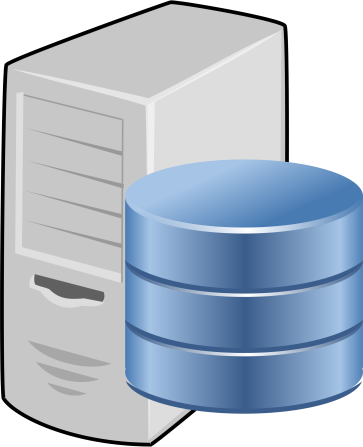 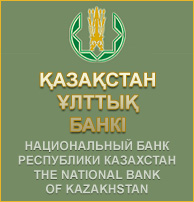 Данные предприятий
Данные финансовых организаций
Обработка
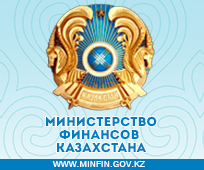 Данные предприятий
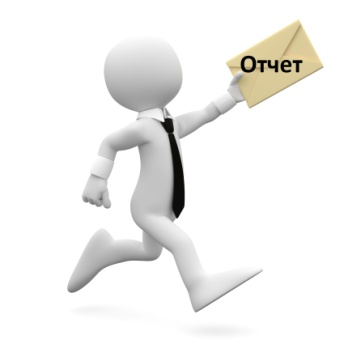 сводные
Налоги, субсидии
Данные домашних хозяйств
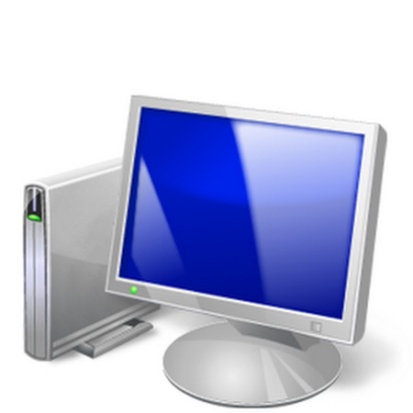 данные
Расчеты ВВП
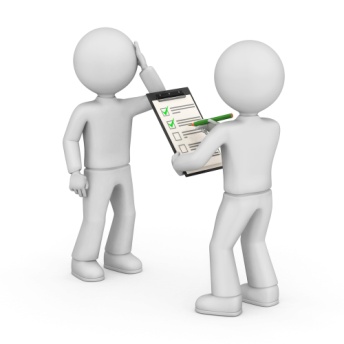 6
Сроки публикации ВВП*
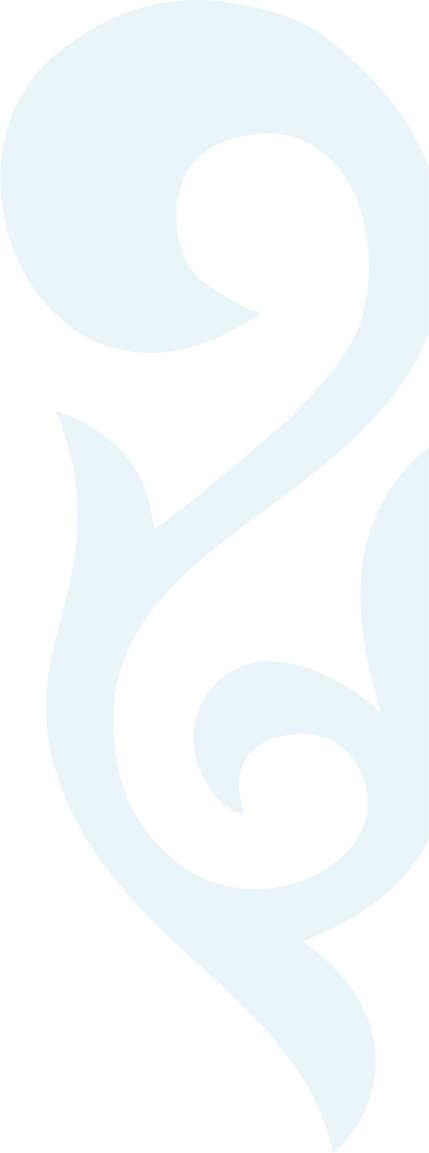 * согласно Плану статистических работ на 2024 год, утвержденному приказом Исполняющего обязанности руководителя Бюро национальной статистики Агентства по стратегическому планированию и реформам Республики Казахстан от 30 июня 2023 года № 109.
7
Спасибо за внимание!